DASHBOARD   -  VICEPRESIDENCIA DE PROYECTOS - DIRECCIÓN DE SEGUIMIENTO Y CONTROL – Monitoreo, Seguimiento y Control de PIDAR  -  2do Trimestre - 2022
* Nº  PROYECTOS PIDAR  COFINACIADOS:
407
Nº  PROYECTOS PIDAR  CERRADOS 
161
* Nº DE BENEFICIARIOS DIRECTOS:
40.240
Nº DE ASOCIACIONES ATENDIDAS:
699
* RECURSO COFINANCIADO: 
$465.391.085.789 millones
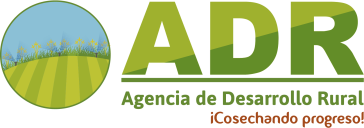 % PROYECTOS POR UTT :
Santa Martha     10%        
Cartagena            8% 
Montería              6% 
Cucuta                  5% 
Medellín              10% 
Manizales            5%
Tunja                    8% 
Ibagué                  4%
Popayán              11%
 Pasto                   12%
 Neiva                   8%
 Villavicencio       7%
13.  Cundinamarca   6%
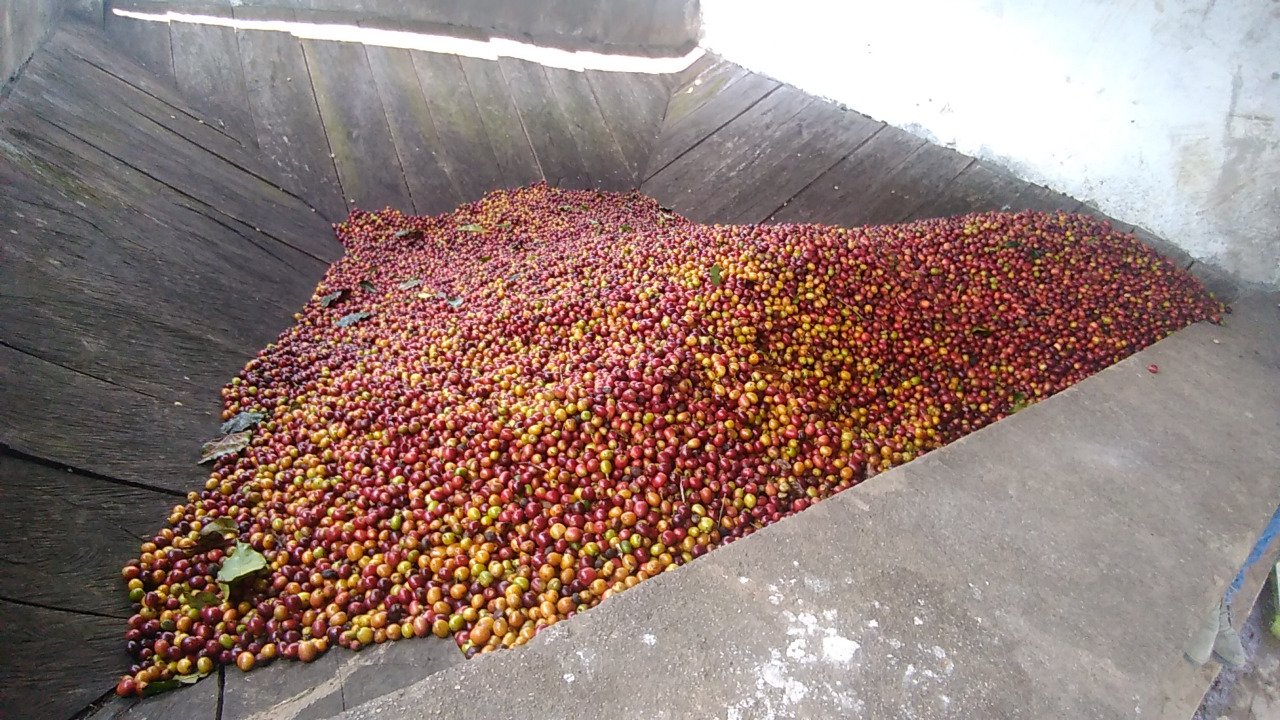 Nº MONITOREOS INHOUSE:
109
Nº DE ALERTAS IDENTIFICADAS EN MONITOREO INHOUSE:
19
Nº PROYECTOS CON REPORTE MENSUAL UTT DE LOS MONITOREADOS :
74
Nº BENEFICIARIOS DIRECTOS  CONTACTADOS EN MONITOREO:
1219
INDICADORES  DE  SEGUIMIENTO A LOS PIDAR:
1.PROMEDIO AVANCE DE PROYECTOS:                                       2. ESTADO DE LOS PROYECTOS:
    







3. MODIFICACIÓN PLAN DE INVERSIÓN PROYECTOS MONITOREADOS: 


4. TIEMPO PROM EJECUCIÓN 


5.CALIDAD DE VIDA                       6. MEJORAMIENTO DEL CONOCIMIENTO  


7. SATISFACCIÓN                            8. PERCEPCIÓN
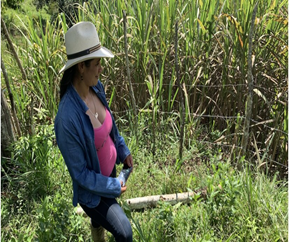 0%
40%
20 %
10 %
27%
3%
Ejecutado esperando el  cierre
Suspendido
Socializado
En ejecución
Cerrado
Notificado
AVANCE PROYECTOS (155 proyectos con monitoreo In House, informe de seguimiento o cierre y matriz indicadores): 10% con cumplimiento al 100%, 46% con avance entre 51% y el 99% ,39% con un avance entre 16% y 50%, 19% con un avance hasta el 15%.
Modificación al plan de inversión: 74% de los PIDAR con monitoreo y seguimiento tiene modificación, el 26 % restante no presentaron modificaciones.
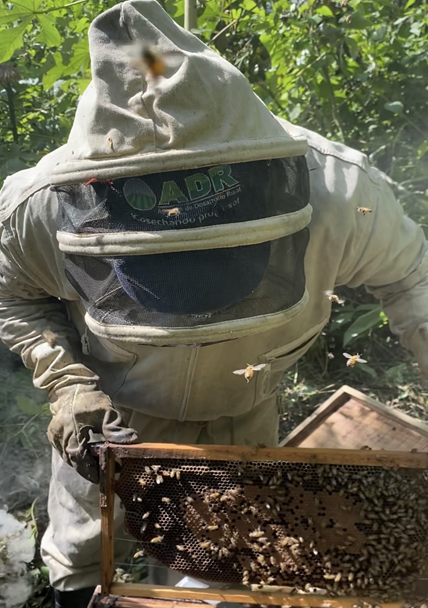 Del total  (155 proyectos), el 16% cumplieron, 84% presentan ampliación de plazos establecidos.
70% con calificación de 5 
(321 beneficiarios)
79%  Contestó  SI 
( 321 beneficiarios)
59% contesto SI (321 beneficiarios )
98%  con calificación de 5 - (321 beneficiarios)
Nº LECCIONES APRENDIDAS  Y TIPOLOGÍA EN LOS PIDAR EN EJECUCIÓN:  %
GESTIÓN ALERTAS :

                      Alertas Abiertas   
        197
Trimestre :
Nº de alertas abierta  vs   Nº de alertas cerradas:
     44     vs    44

Nº  alertas acumuladas  vs  Nº  de cerradas: 
    612  vs   415
* Datos acumulados reportados en la Data Maestra de la Dirección  de Seguimiento -  270 proyectos cofinanciados, excluyendo los dos PIDAR que fueron revocados y corresponden a las Resoluciones 542 de julio de 2018 y 545 de julio de 2018. 
Las imágenes corresponden a proyectos en seguimiento de la ADR, # Gigante Huila– Café, # Bonda Santa Marta – Apicultura,